Orange-Fish-Sundays Water Transfer Scheme
JM Viljoen
ALGOA TECHNICAL SUPPORT GROUP MEETING: 9th May 2018
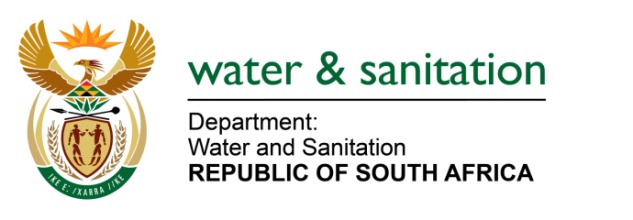 PRESENTATION OUTLINE
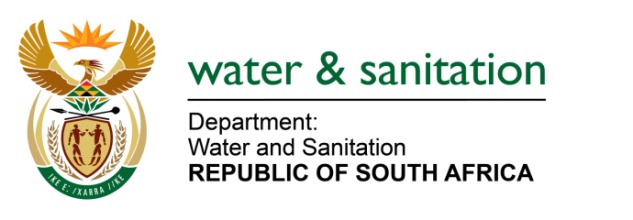 Introduction
OFS flow and Dam level Monitoring
Great Fish Monitoring
Lower Sundays Monitoring
INTRODUCTION
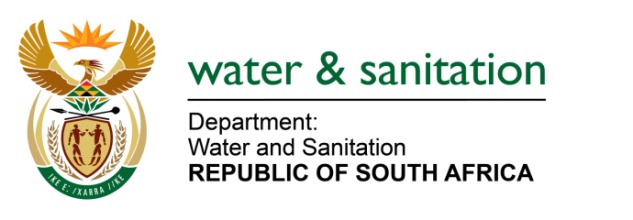 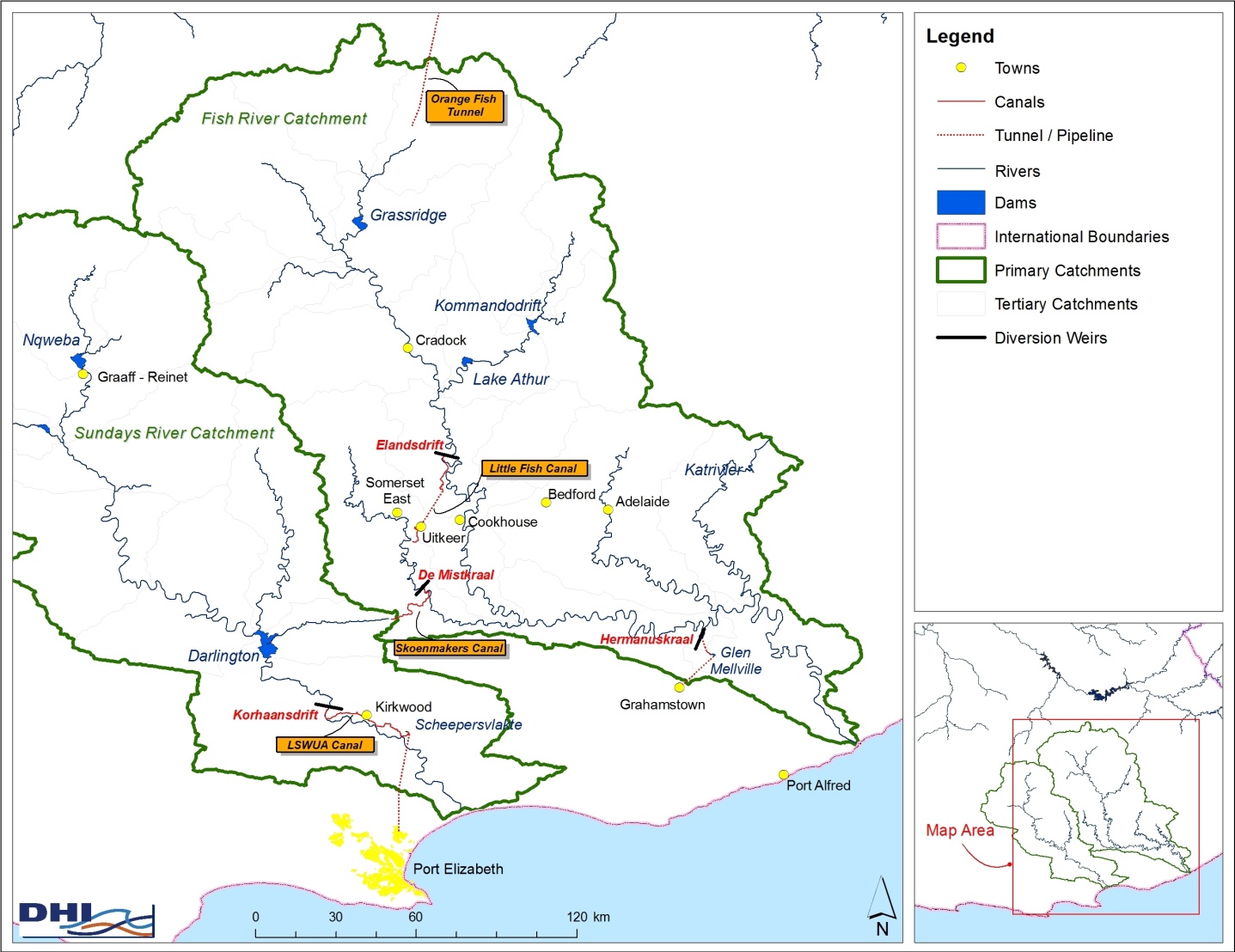 INTRODUCTION
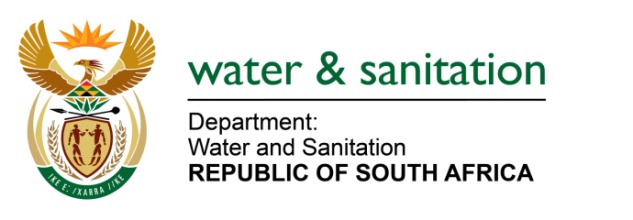 Characteristics
Fairly large system
> 1 000 km of tunnels, rivers and canals
2 reservoirs & 4 diversion weirs
> 150 water users
Approx. 48 000 ha of irrigation (Fish: 31 000 ha; Sundays 17 000 ha)
Volume ±700mil m3 / annum
OFS MONITORING: DAMS & FLOWS
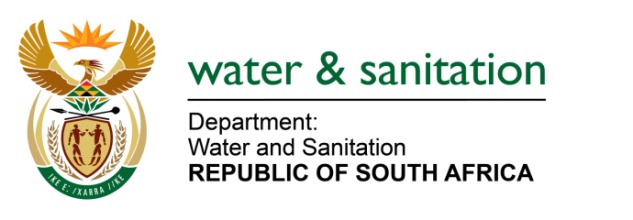 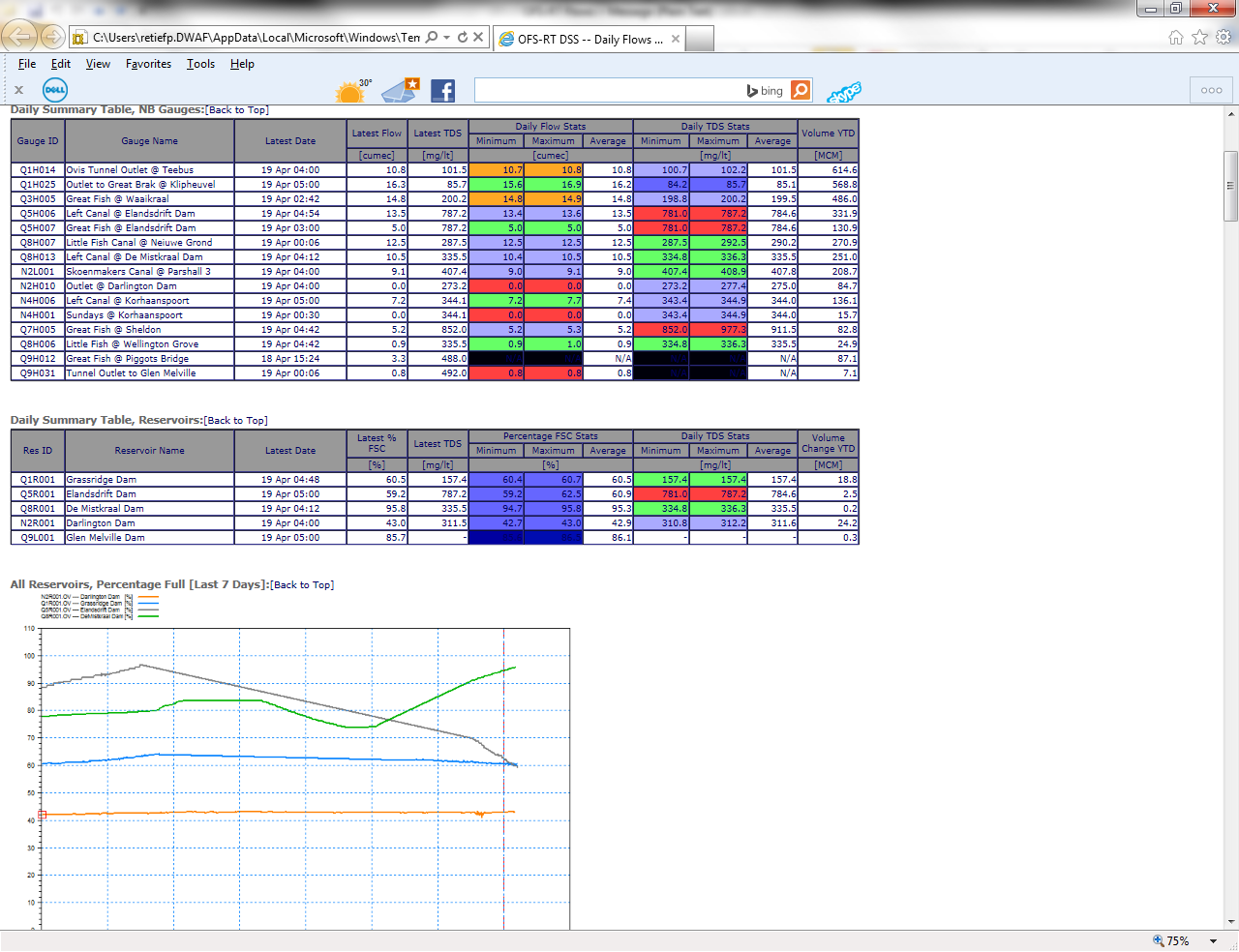 OFS MONITORING: DAMS & FLOWS
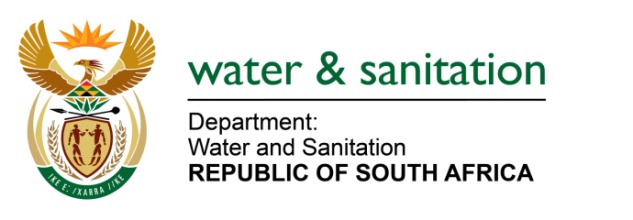 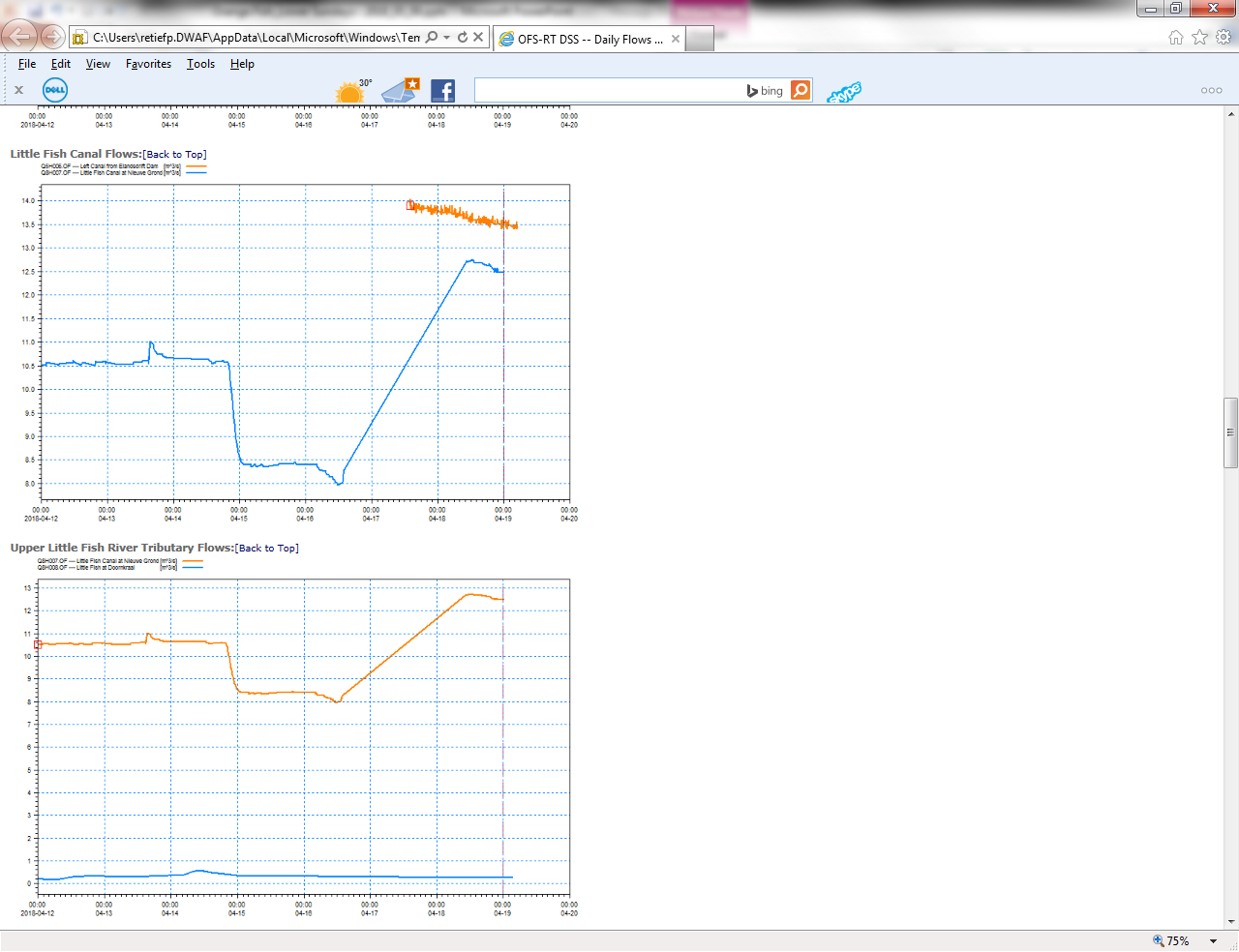 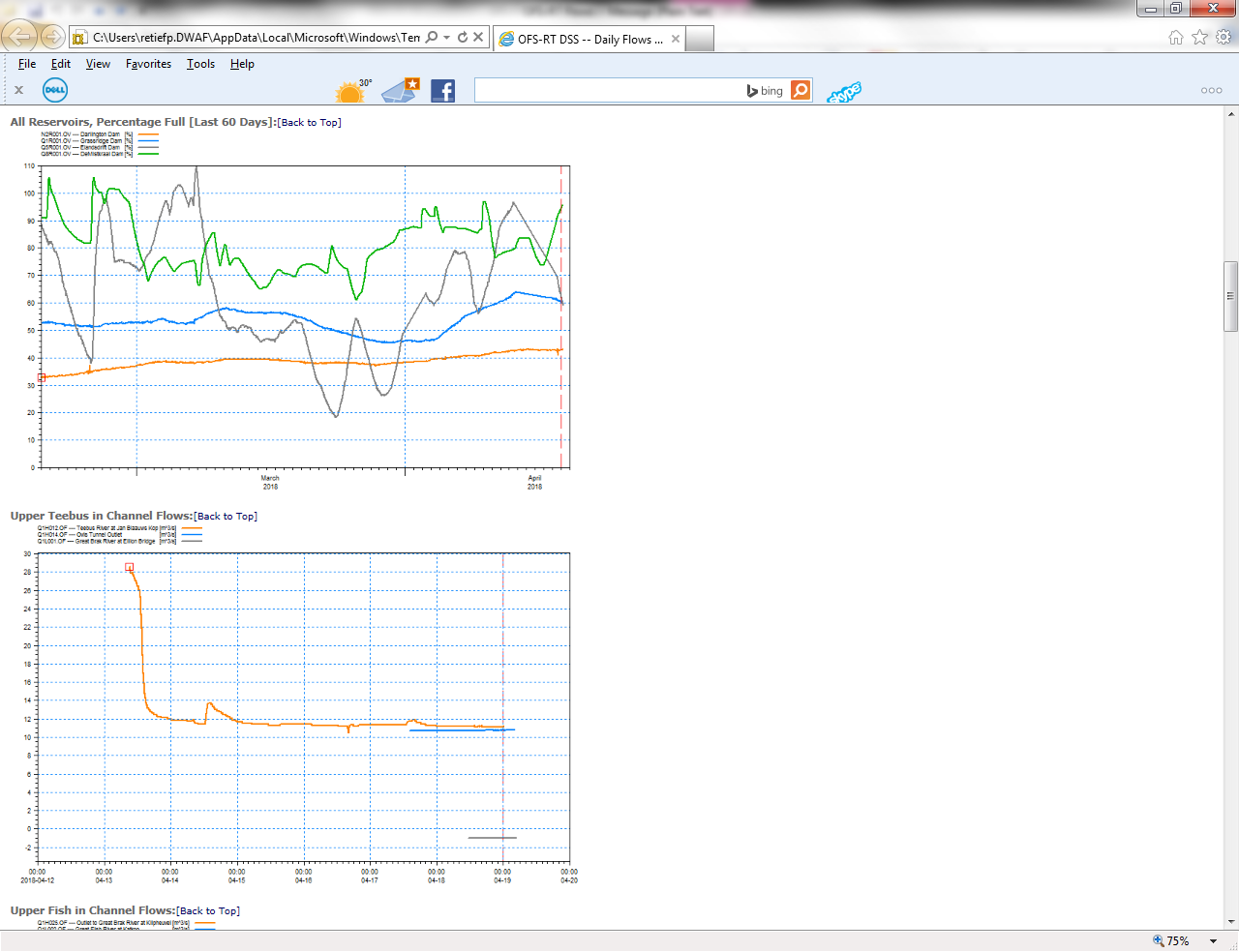 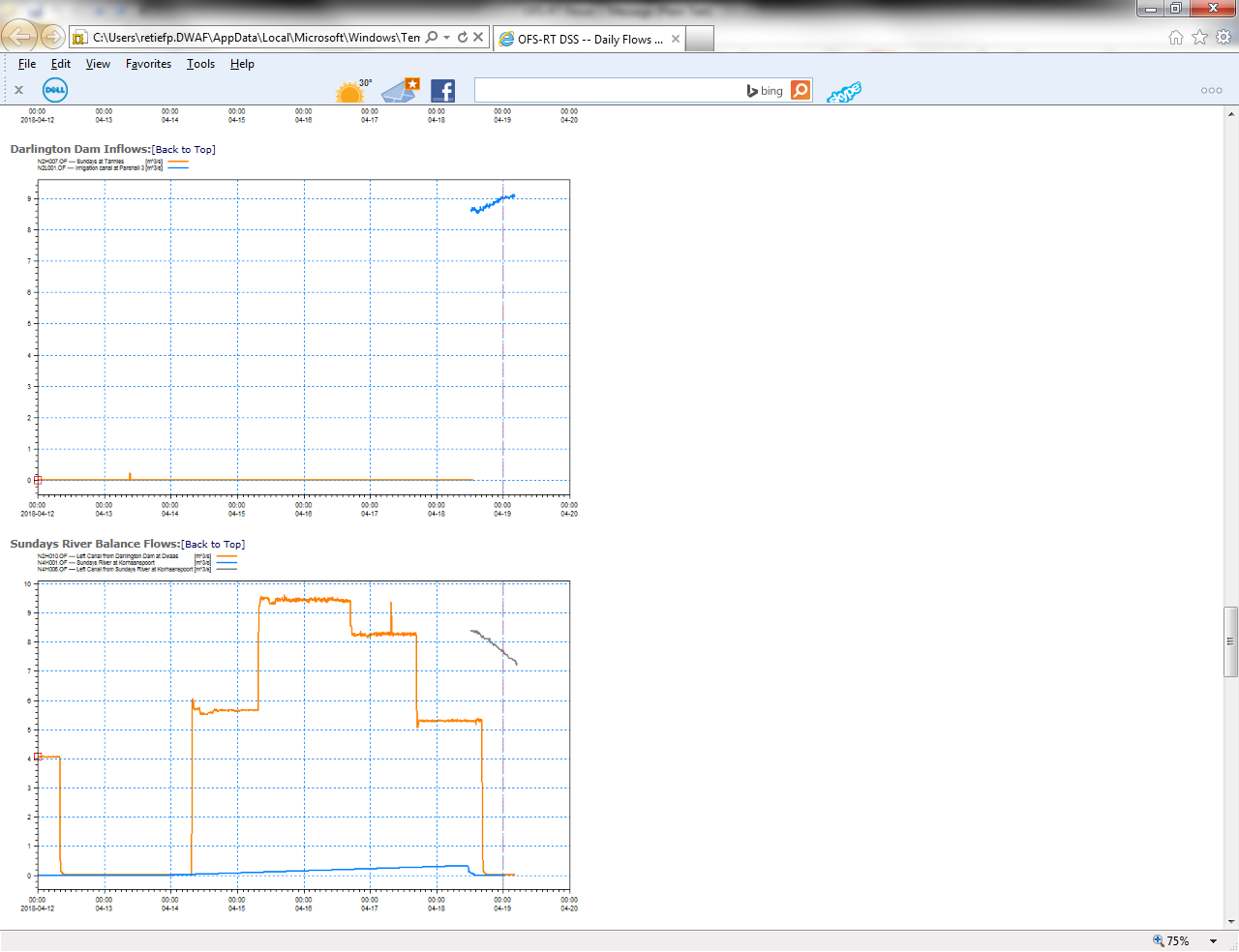 GREAT FISH MONITORING
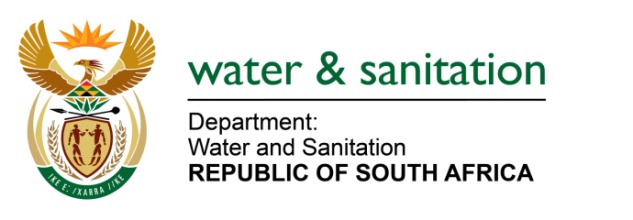 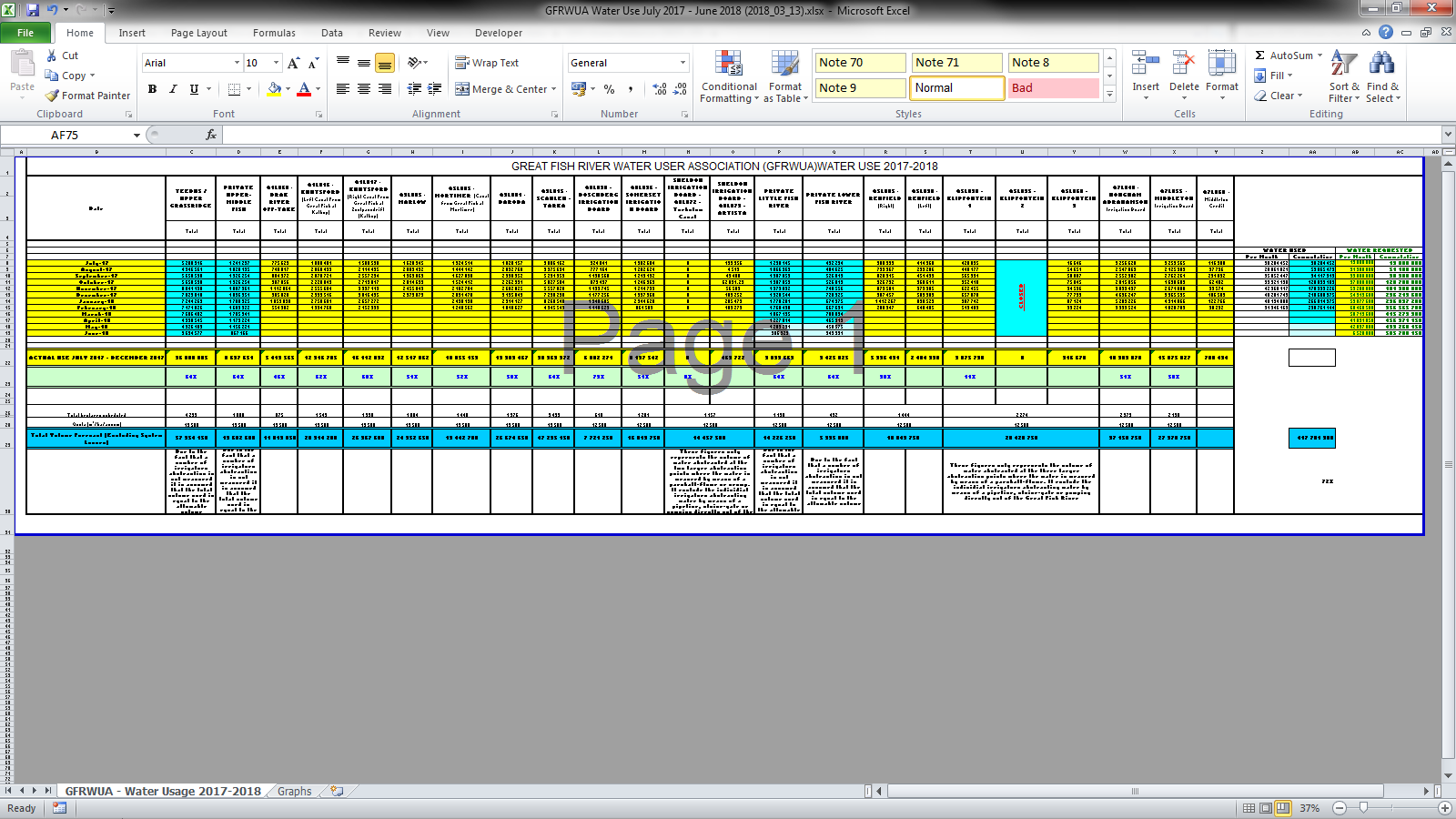 GREAT FISH MONITORING
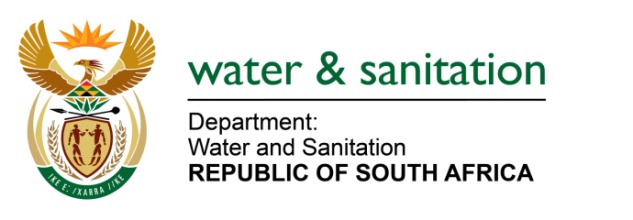 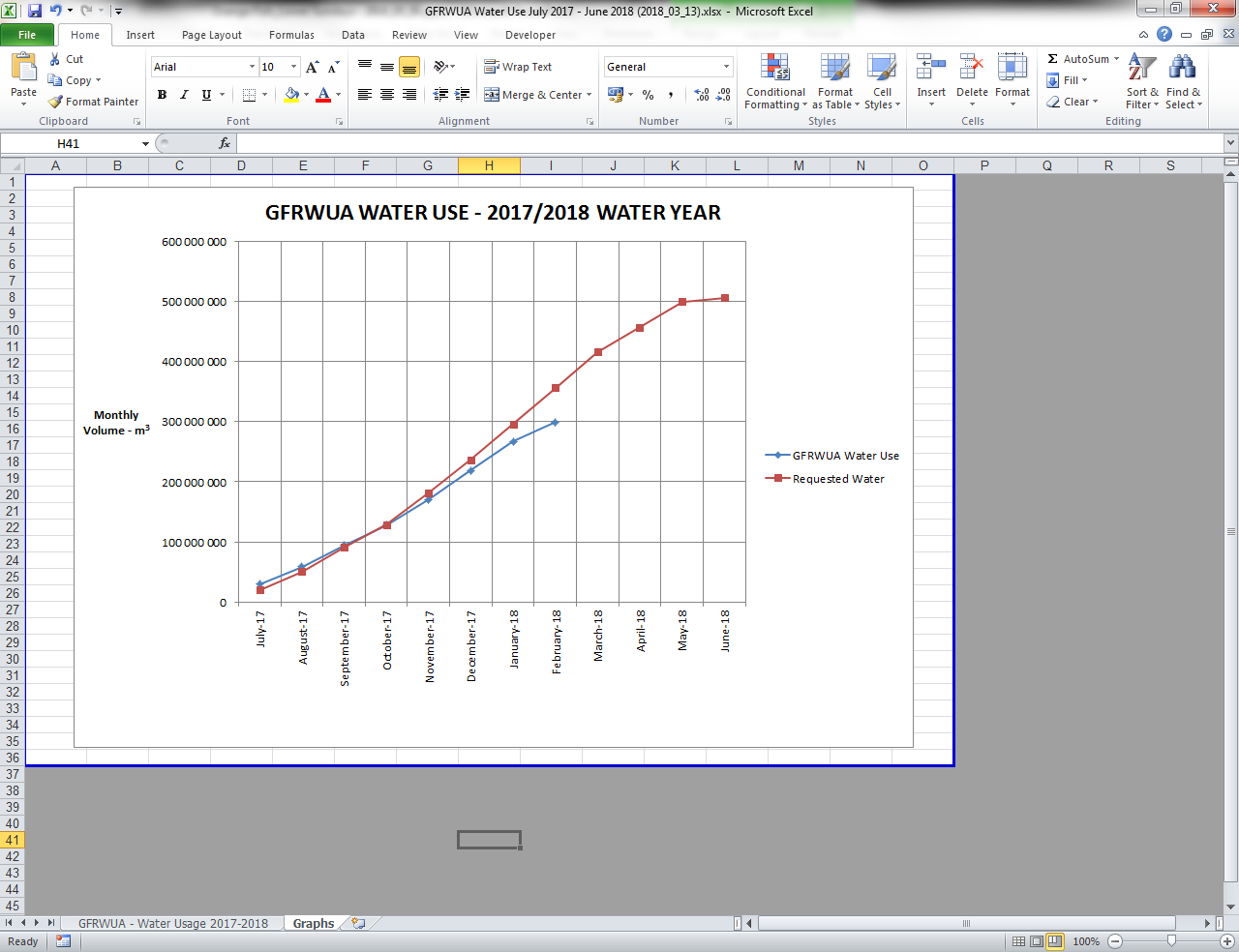 LOWER SUNDAYS MONITORING
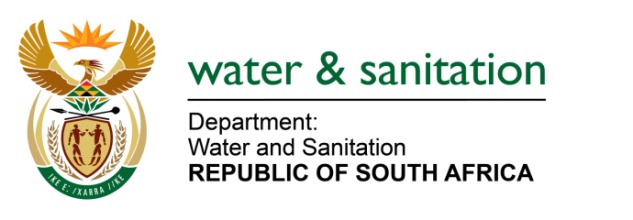 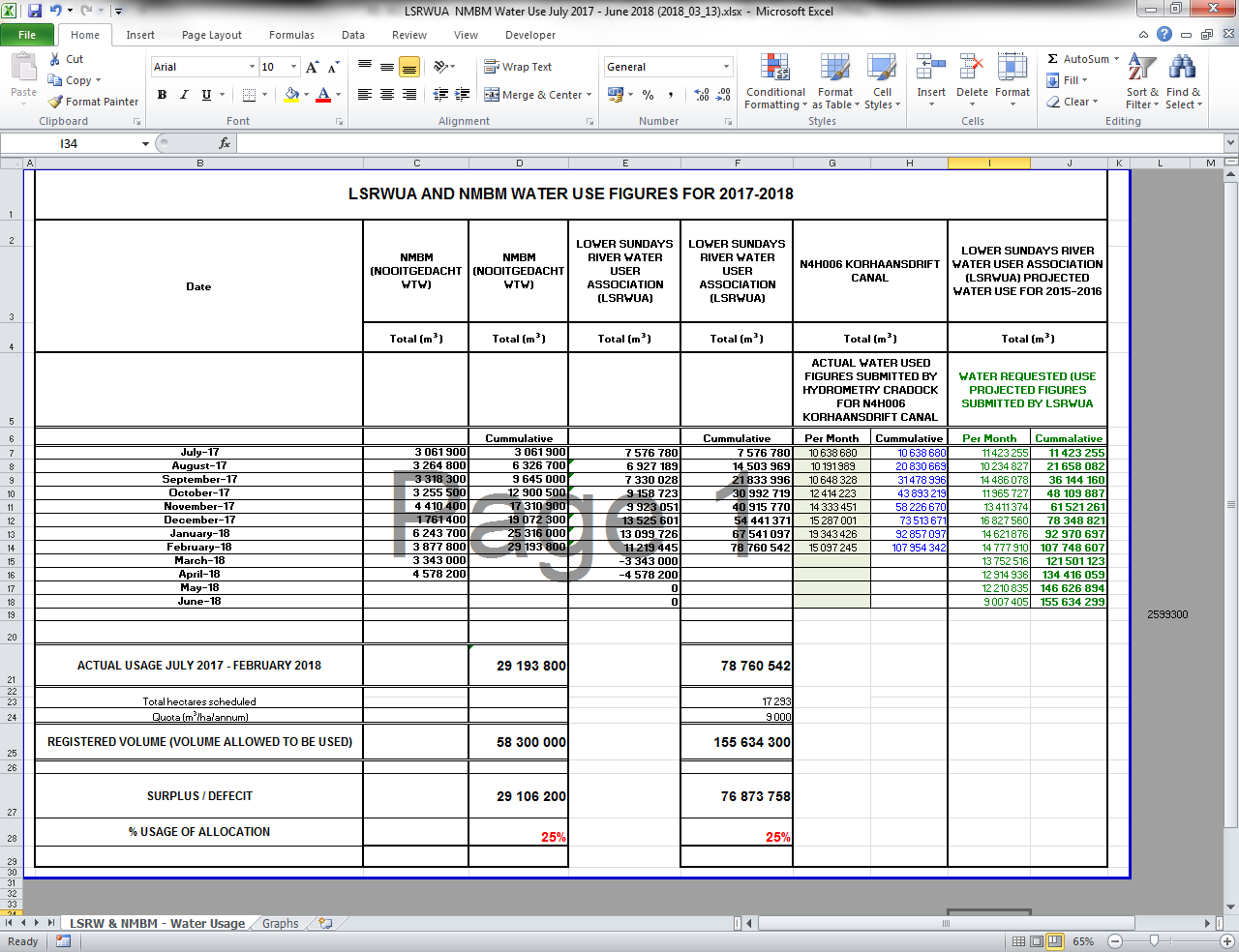 LOWER SUNDAYS MONITORING
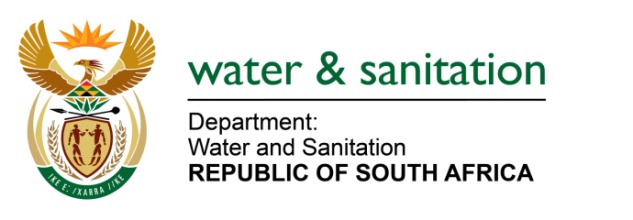 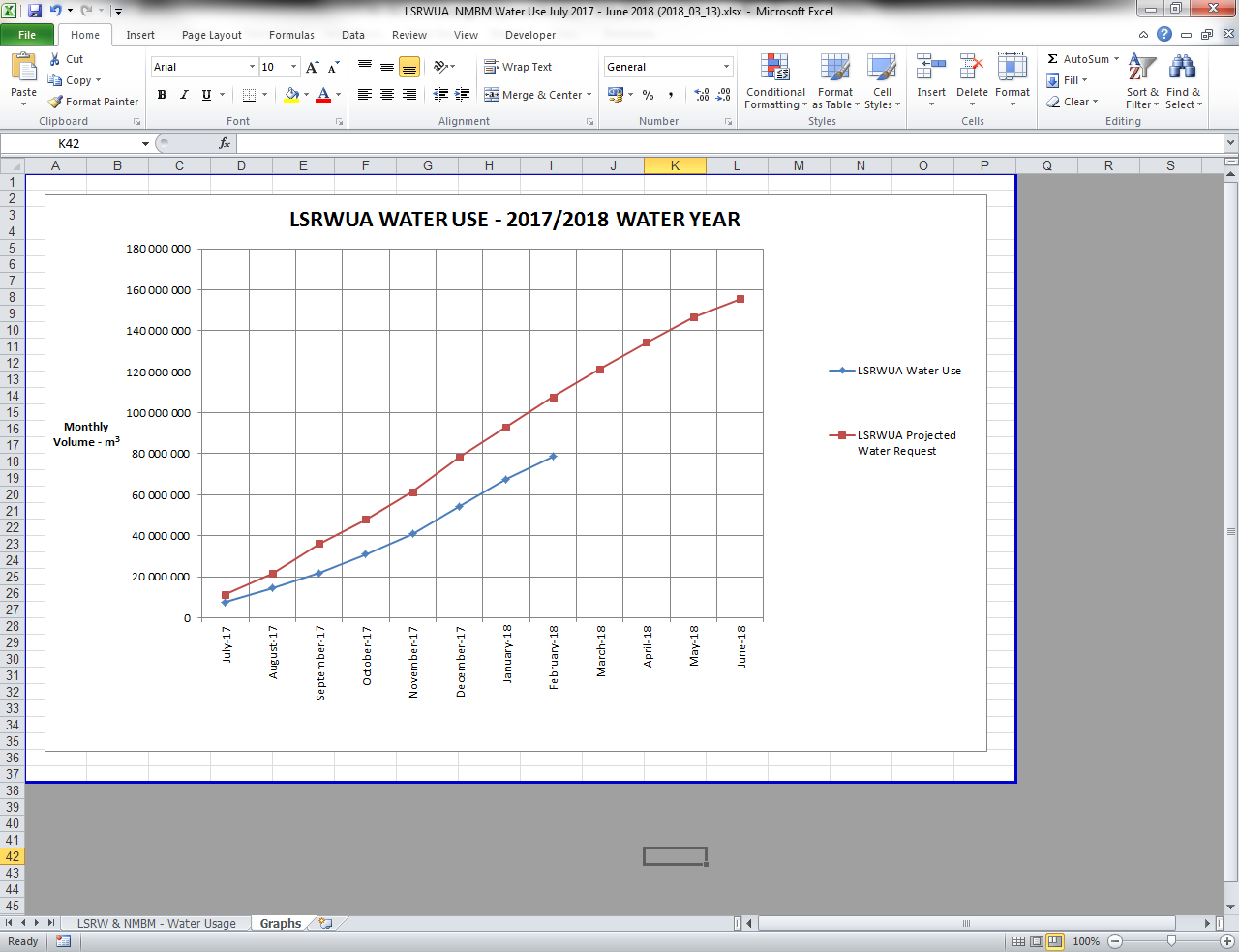 Thank you!
11